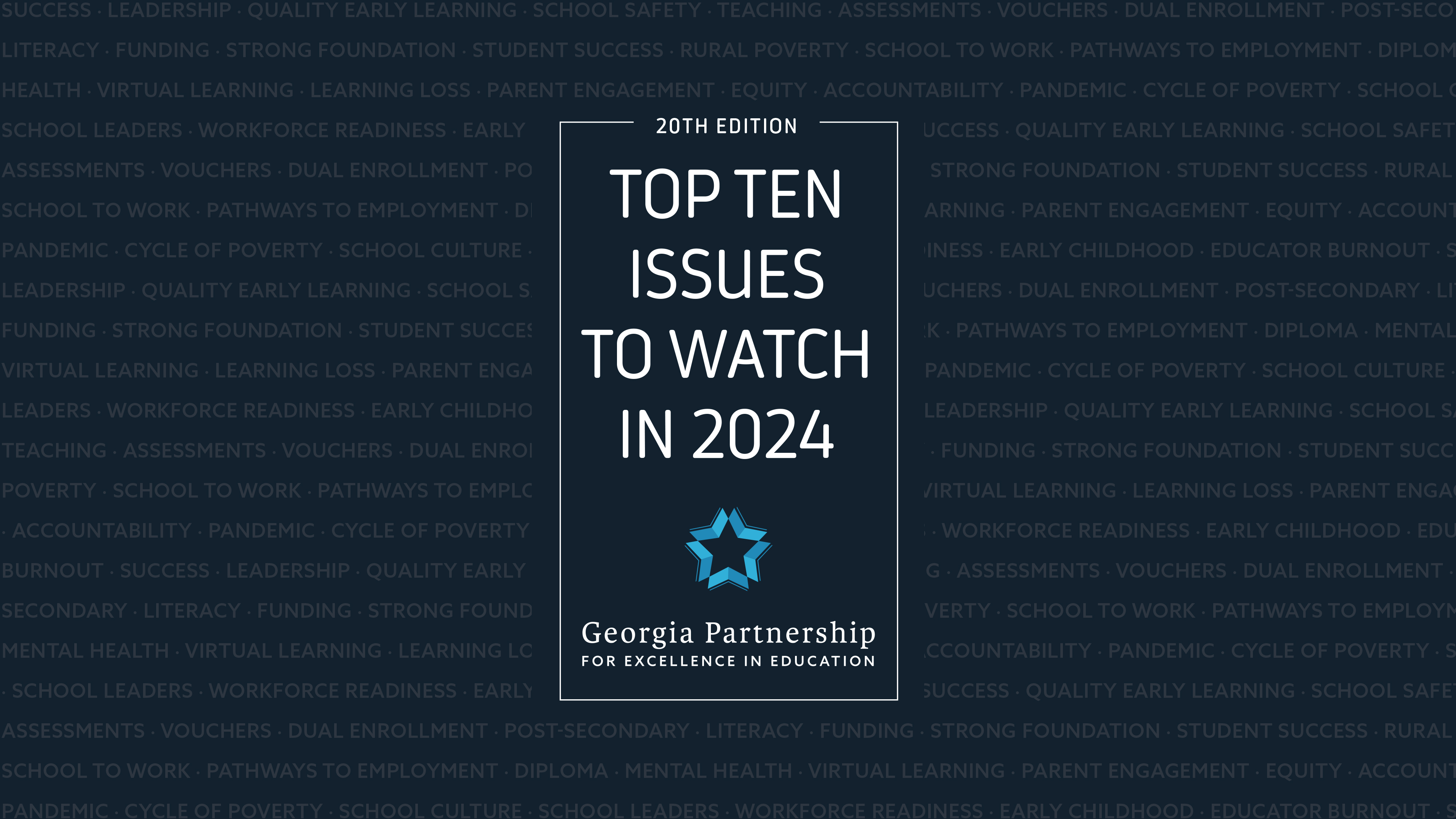 2024 Top Ten Issues
Educator Recruitment: A New Paradigm for Districts
Resetting the Public Discourse: Rising Above Rhetoric and Division
The Superintendent Struggle: Supporting District Leaders through Unprecedented Times
Literacy: Building a Strong Foundation
The Funding Cliff: Moving Forward After the Money Runs Out
Student Mental Health: Adopting a Whole-Community Approach
Corporate Connections: Reimagining Delivery of Post-Secondary Training
Access to Quality Childcare: Removing Workforce Barriers
1.25 Million More Credentials: How We Reach the North Star
Career Pathways: A Demand-Driven Approach
Indicators for Success: Where is Georgia Today?
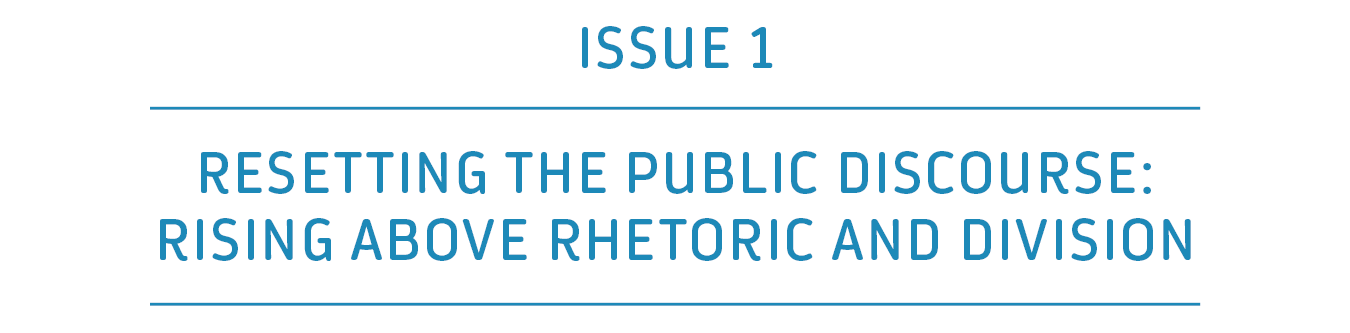 Identifying the Problem
Growing partisan divide on the purpose of public education, what content is appropriate, and the level of influence parents should have over curriculum and instruction
Infighting among adults discourages the pursuit of community-driven solutions
Rhetoric and division divert attention from what matters: how to address illiteracy, declining student achievement, and the non-academic factors that impact student learning
Recommendations
Three Principles for District Leaders to Initiate a Reset
Let evidence drive improvement in school and community strategies.
Invite students, parents, and educators to cosign a shared vision for transforming public education.
Develop joint school and community initiatives focused on improving individual well-being and long-term economic stability.
What Success Looks Like
Building trust and credibility by placing student and community outcomes at the center of planning, execution, and evaluation.
Emphasizing community collaboration and the responsibility of all individuals participating in the public-education enterprise. 
Focusing on goals and solutions, not problems and quick remedies.
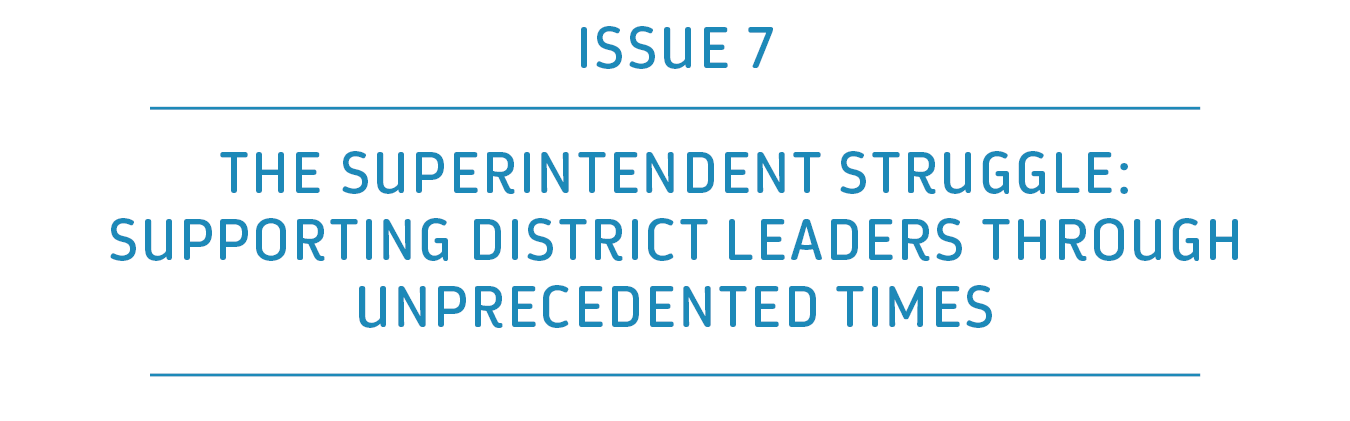 Identifying the Problem
Between January 2022 and August 2023, 51 superintendents left their positions, a statewide turnover rate of nearly 30%.
By providing better preparation and support to education leaders within schools, state and district policymakers can create more favorable conditions for those practitioners that could soon assume top district leadership positions.
Recommendation
State policymakers develop formal induction and professional growth strategies modeled on leadership content delivered by the Georgia Association of Educational Leaders, Georgia School Superintendents Association, Georgia School Boards Association, and Georgia Leadership Institute for School Improvement.
What Success Looks Like
Practitioners receive job-embedded professional experiences through formal aspiring leaders’ programs. 
State leaders support professional learning that emphasizes ongoing, practical experiences and that expands access to the collective expertise of veteran leaders.
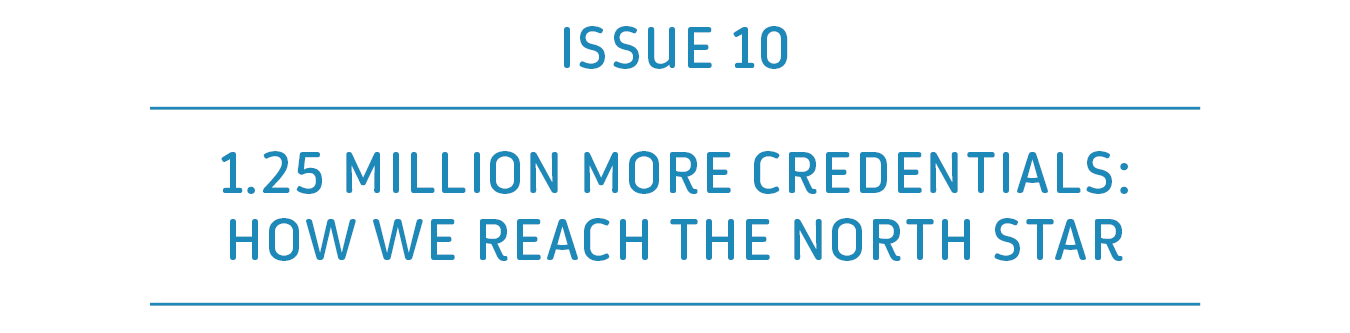 Identifying the Problem
In 2021, roughly 51% of Georgians ages 25 to 64 had earned a post-secondary credential. 
For Georgia to remain competitive on the global stage, state leaders need to set the sights higher, focusing on a North Star goal of 65% attainment. 
To reach this goal, Georgia will need to increase post-secondary attainment through homegrown productivity and by attracting credentialed workers from other states.
What We Propose
State and community leaders need to adopt targeted strategies that increase educational attainment for three groups: Georgians without a high school diploma, residents with some post-secondary credit but no credential, and current workers at risk of being unemployed or underemployed because of macroeconomic changes.
Recommendations
Create formal pathways for adult learners to earn short-term credentials aligned with in-demand workforce sectors. 
Reward credit for prior learning to avoid retraining on mastered skills. 
Provide tuition relief and financial incentives to encourage adults to re-enroll and earn post-secondary credentials.
2024 Top Ten Issues
Educator Recruitment: A New Paradigm for Districts
Resetting the Public Discourse: Rising Above Rhetoric and Division
The Superintendent Struggle: Supporting District Leaders through Unprecedented Times
Literacy: Building a Strong Foundation
The Funding Cliff: Moving Forward After the Money Runs Out
Student Mental Health: Adopting a Whole-Community Approach
Corporate Connections: Reimagining Delivery of Post-Secondary Training
Access to Quality Childcare: Removing Workforce Barriers
1.25 Million More Credentials: How We Reach the North Star
Career Pathways: A Demand-Driven Approach